(John 6:35- “And Jesus said unto them, I am bread of Life: He that cometh to me shall never hunger; and he that believeth on me shall never thirst”)
AWC  Cares           Food Pantry
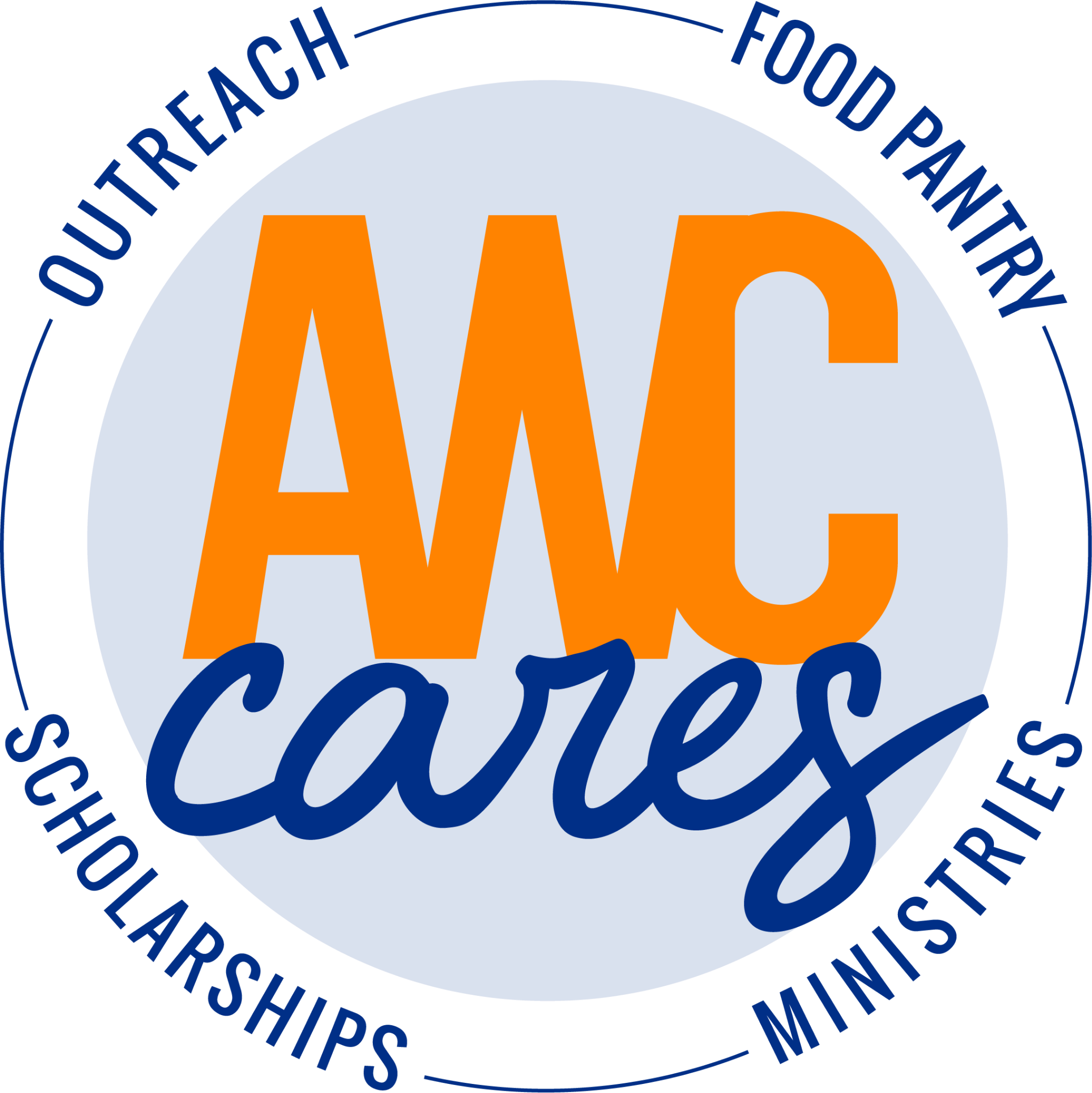 Presented by Missionary Pamela Thomas
“Our Missions, Visions & Motto”
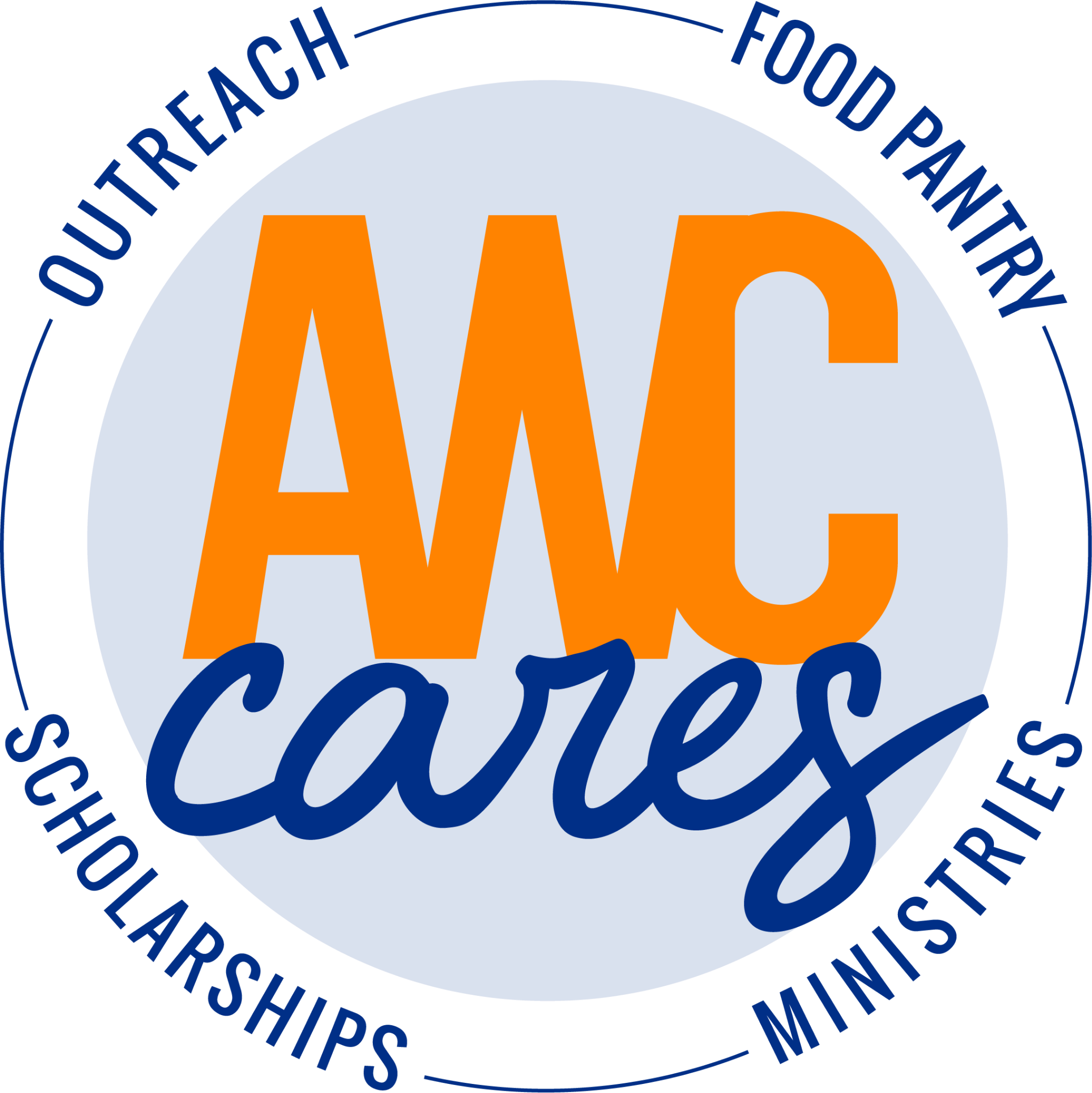 Mission Statement: “To help the City of Augusta stamp out hunger in the Goshen community one person at a time.”
Vision Statement: To be a blessing to the individual(s) as we will provide food for the natural and feed the spiritual through witnessing.
Our motto: “We Share Because We Care”
The Beginning
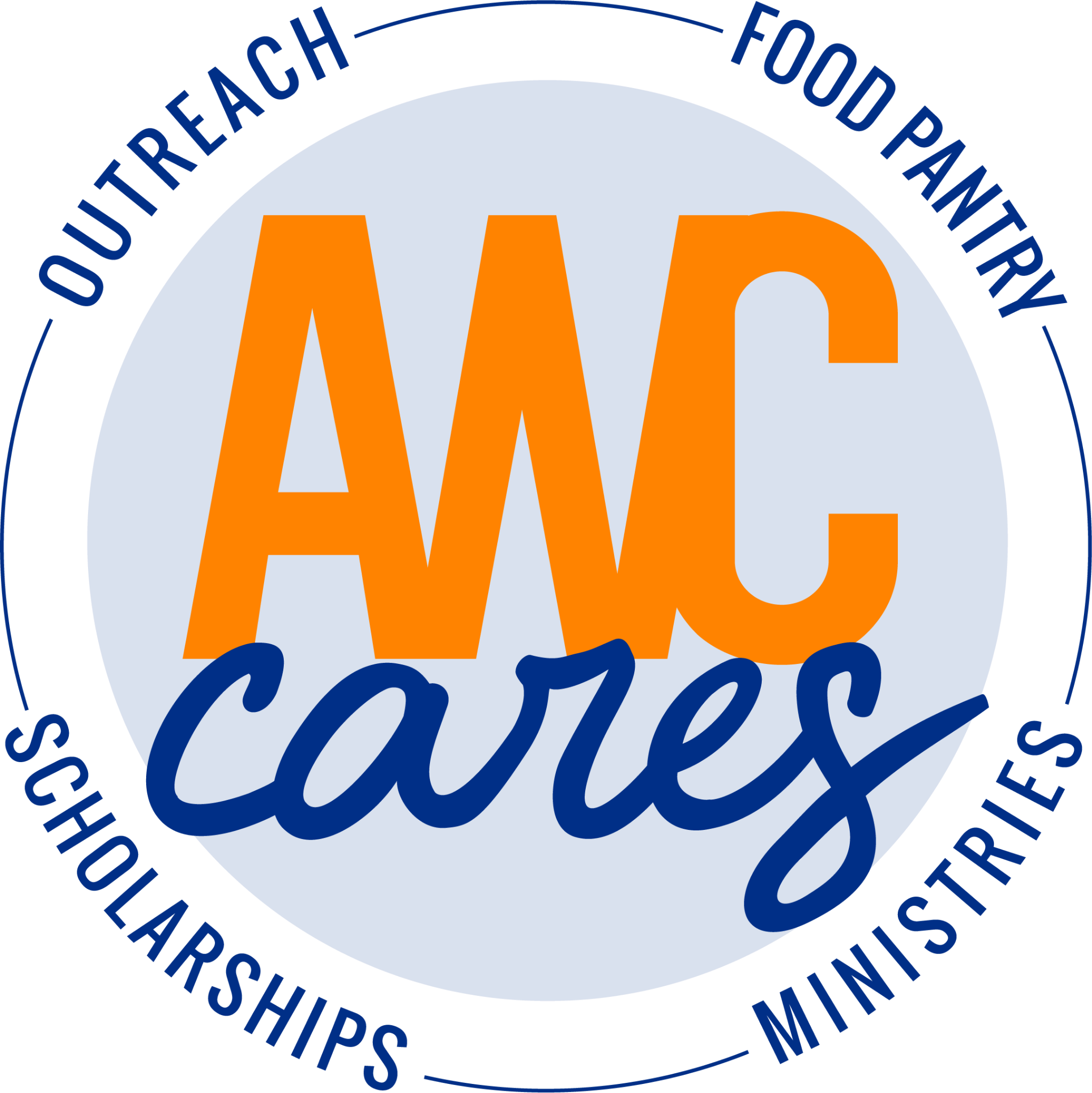 Set up a food drive within the church 
Seek donations – HIIPAC donated $1,395 on behalf of Bishop Jay’s financial contribution; Amerigroup donated $750 (courtesy of 
    Exh Matthews)
Post pantry opening on church sign
Visit other pantry’s to observe how they operate
AWC Cares did not partner w/ local food bank-Golden Harvest due to prayer and/or gospel music not allowed while patrons are being served
The Beginning
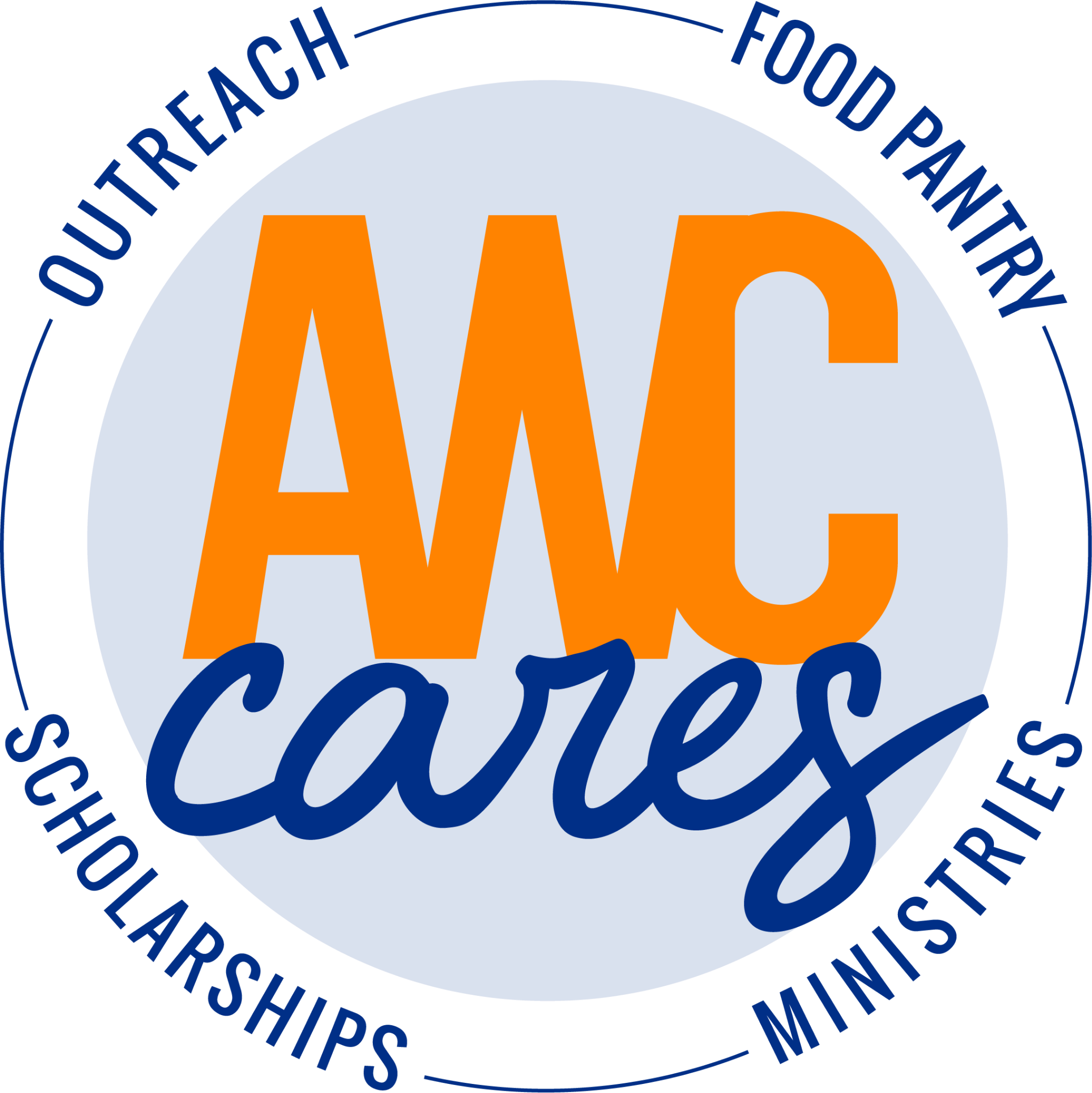 Canvas communities and post fliers
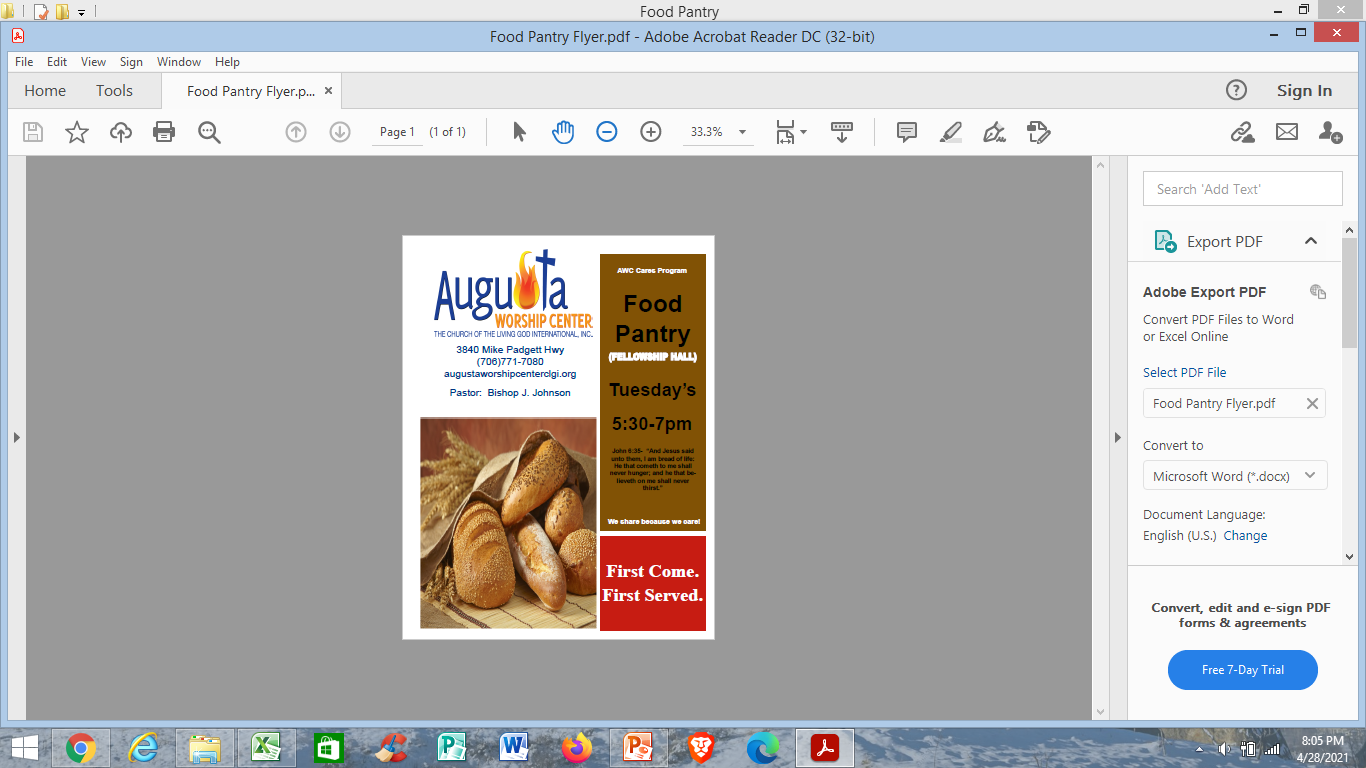 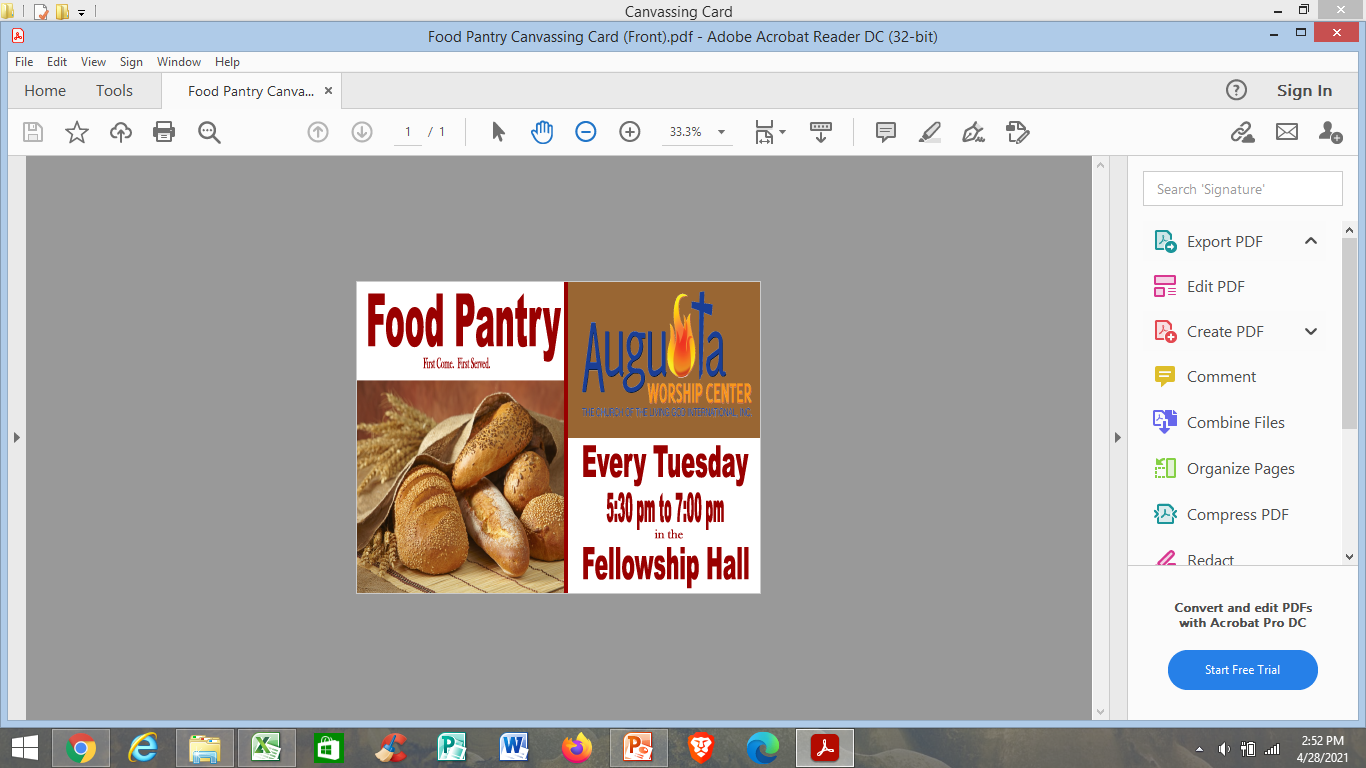 Hours Operation/Staff
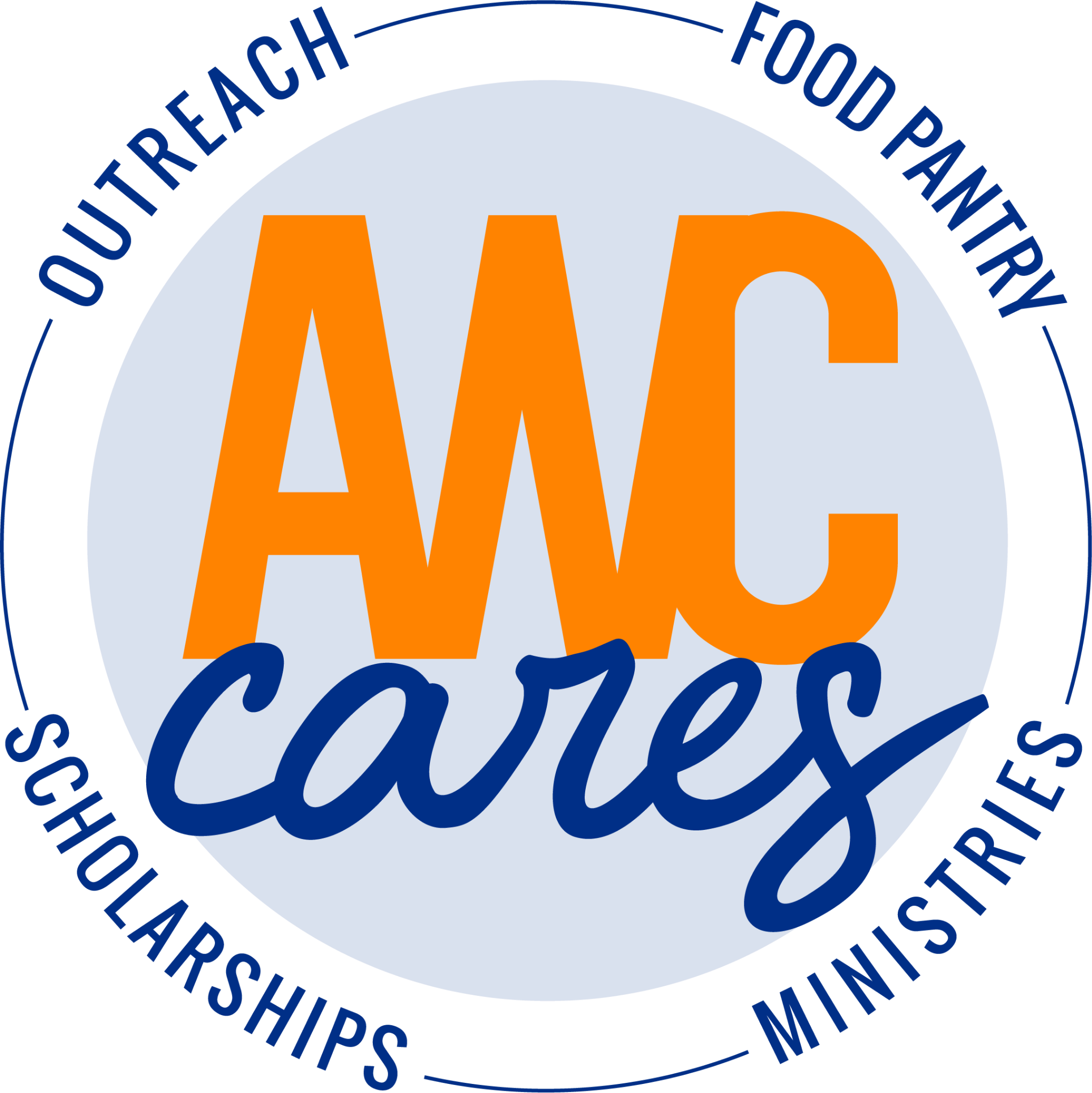 Hours of Operation- Tuesday 6pm-7pm (currently every Tuesday)
How to Staff Food Pantry:
Volunteers from the church are strongly recommended
Encourage staff and communicate how they are a meaningful part of the ministry 
Staff a minimum of 4 volunteer
Package food- 2-3 volunteers; assist w/ signing in visitors- 1 volunteer; a runner- 1 volunteer
Consider security during hours of operation
Setup
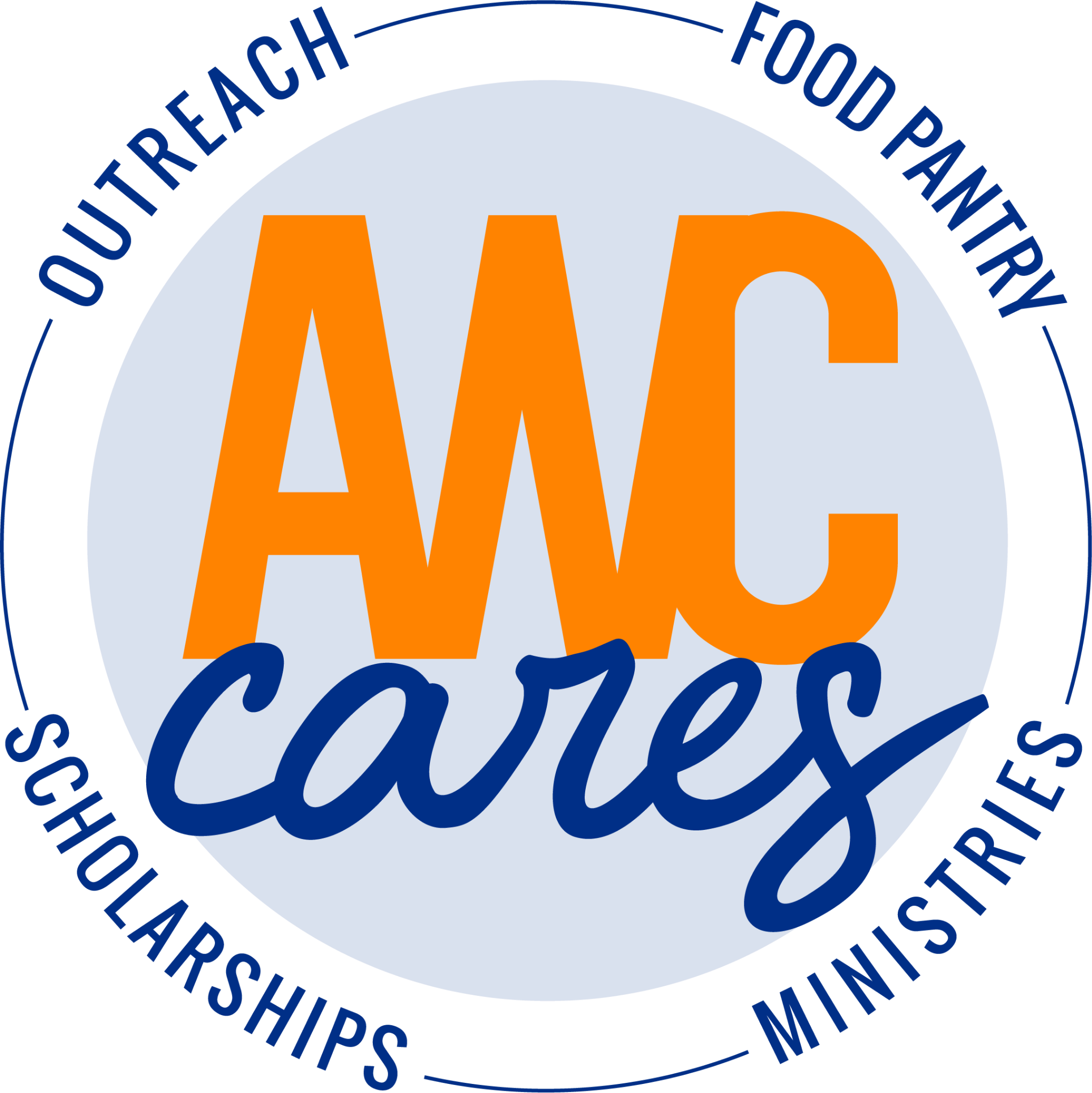 Food storage Shelves- 6 in. off floor;  4 in. from the wall; 2 ft from the ceiling
Maintain a cool, clean dry place for storing food
Food in a secure facility 
Inspect food for dents, punctures, expired date, no date, leaks
Setup cont. – Food Labeling
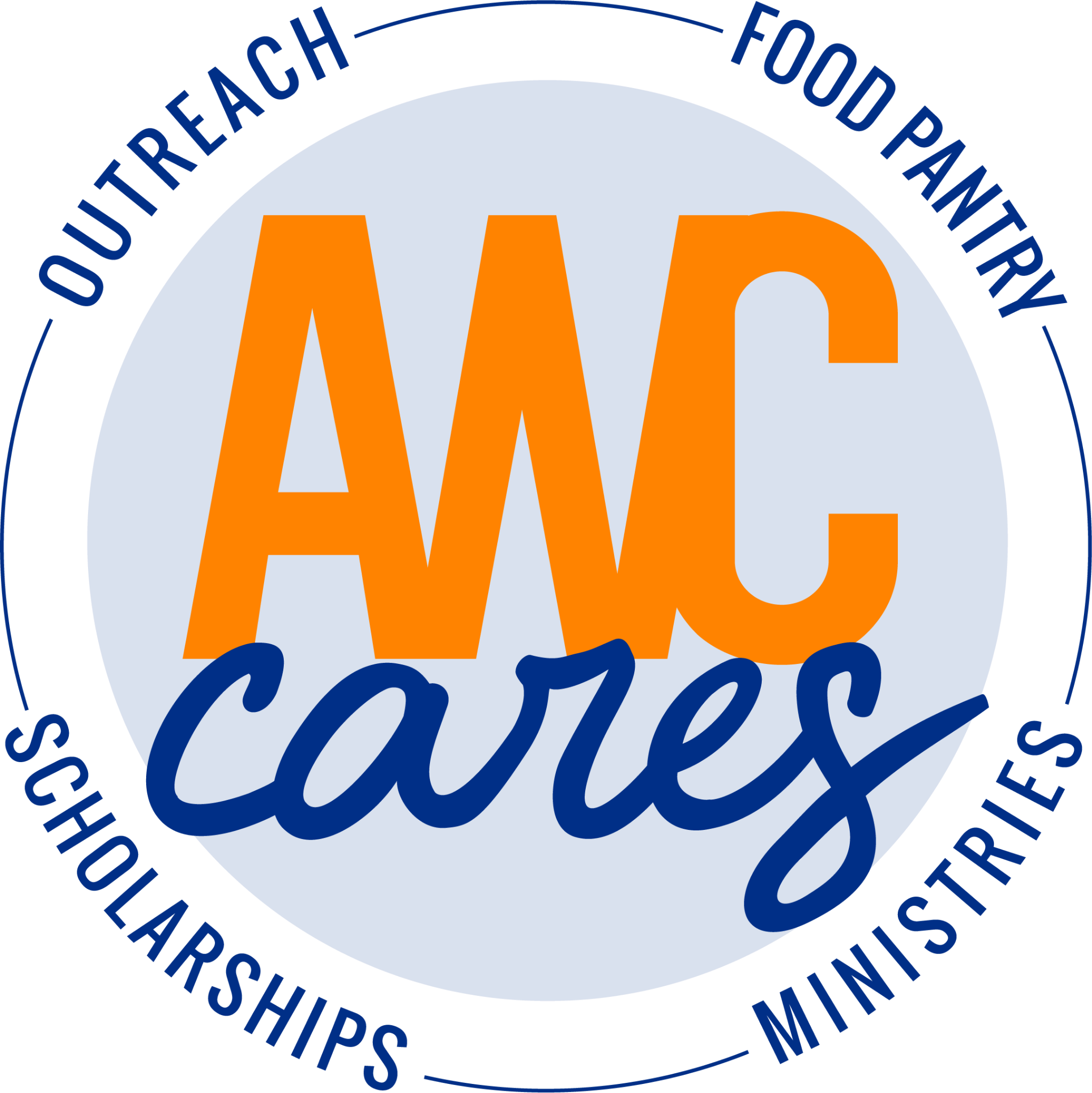 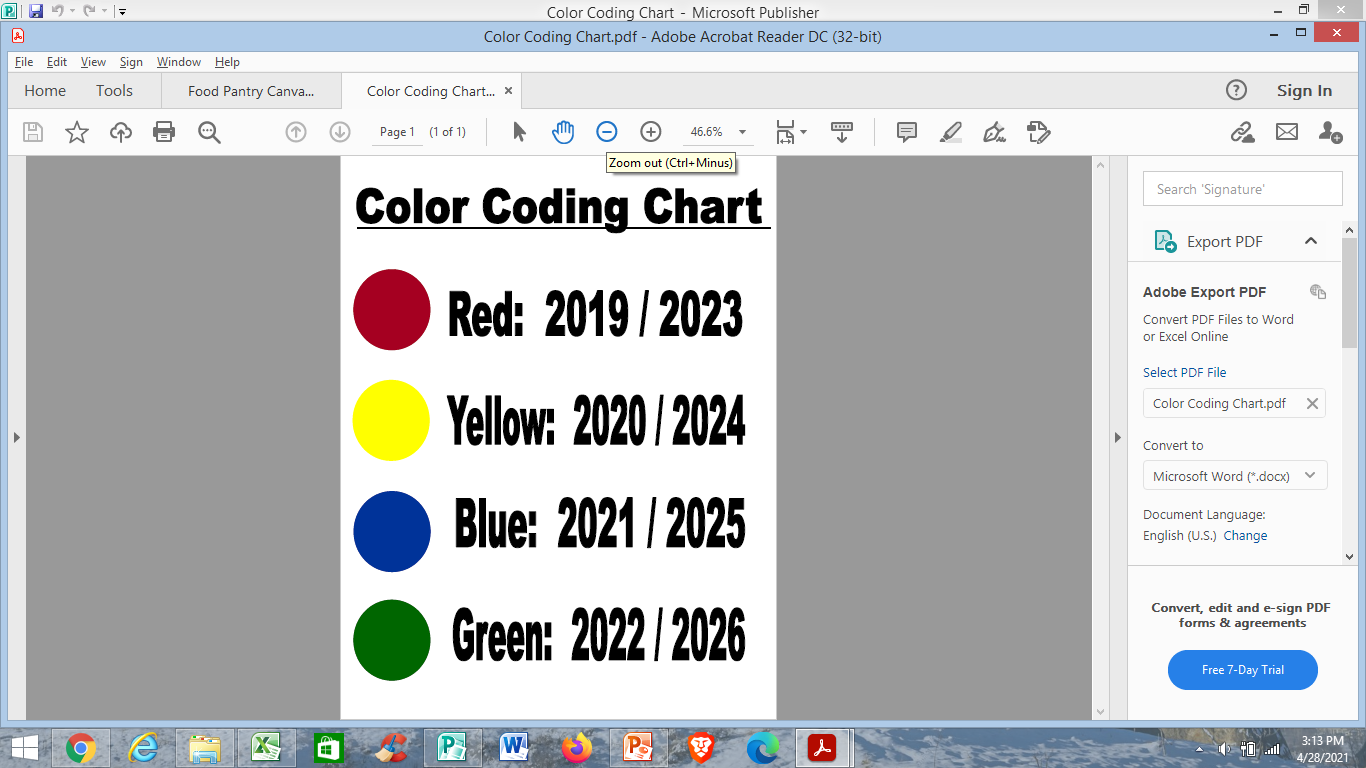 Label food w/ expiration date for 
easy visibility so food can 
be rotated first in, first out.
Setup cont. – Meal Serving
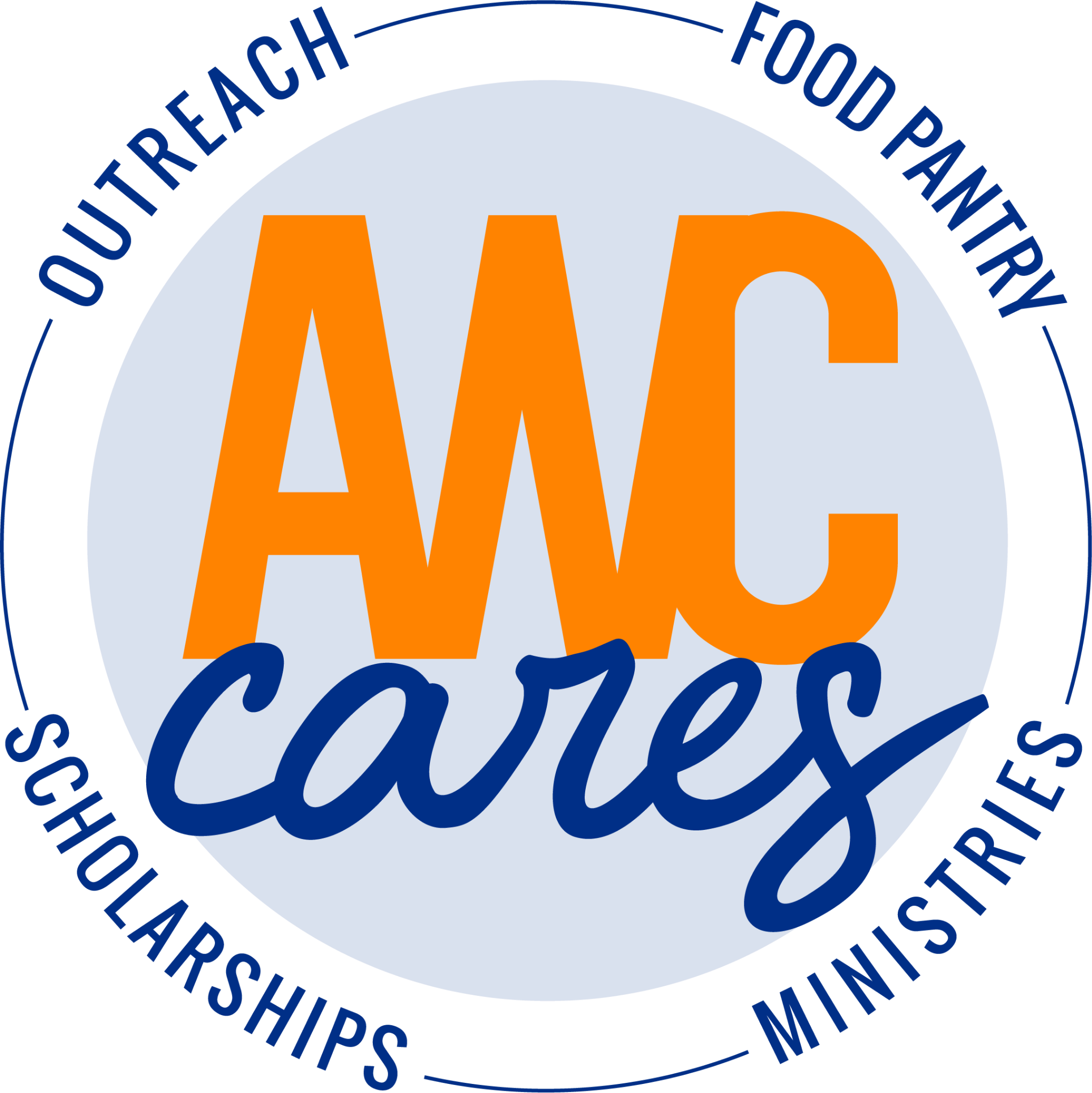 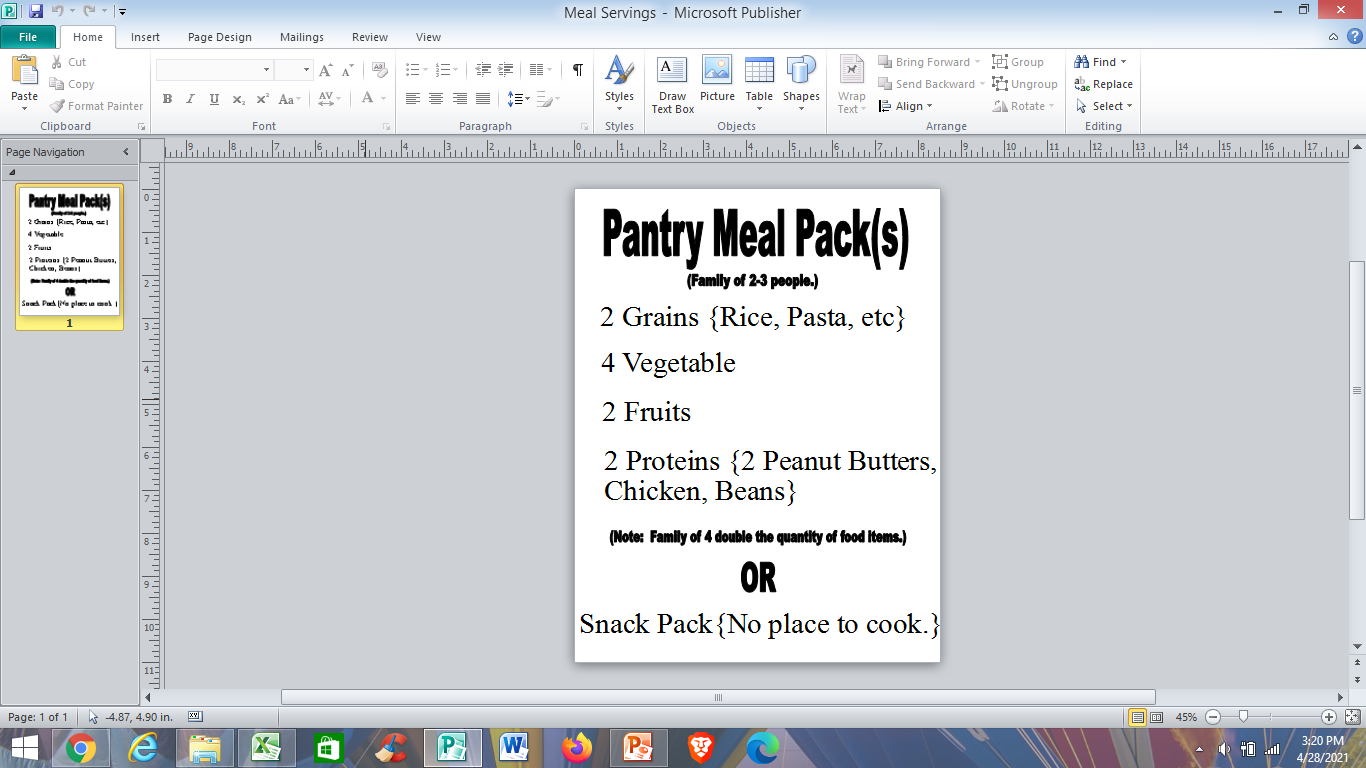 Meal Servings 
2 Grains {Rice, Pasta, etc.}
4 Vegetables 
2 Fruits
2 Proteins {Peanut Butter, 
Chicken, Beans}

*For family 2-3 people. If there is 
 4+ family members, double the
 amount of food.
Set up cont – Meal Selection
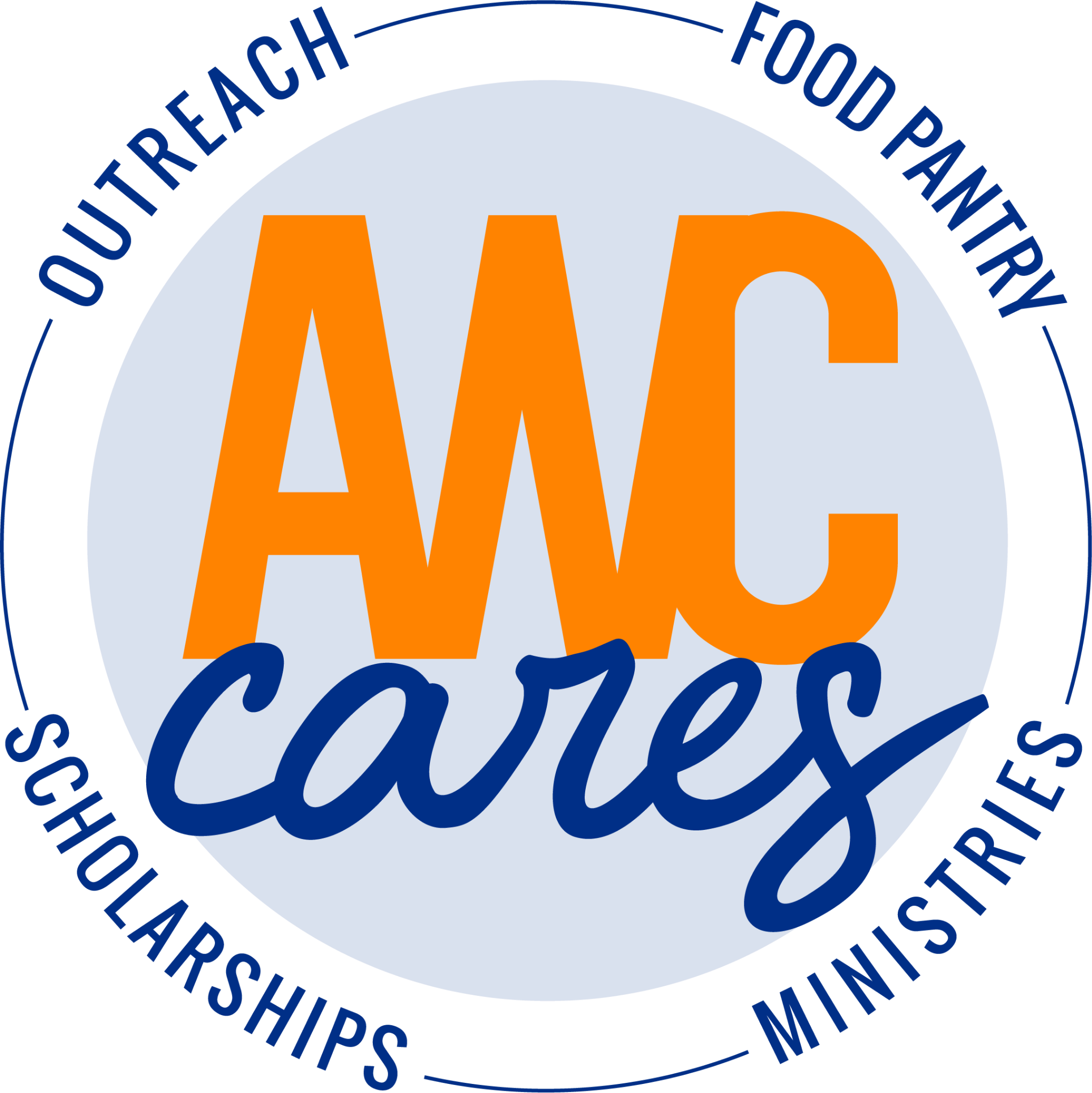 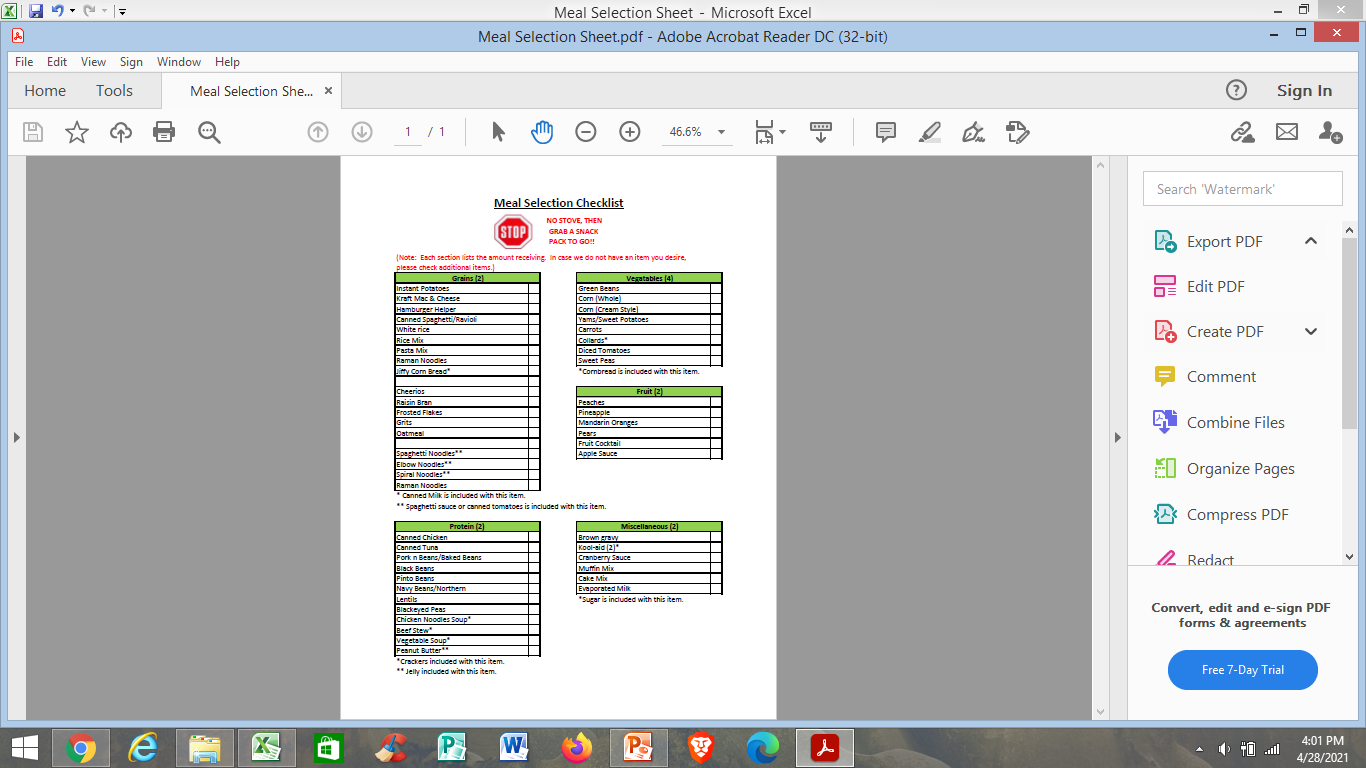 A meal selection sheet is provided 
to visitors to select items they prefer. 
(Note:  Customers selecting their items 
decreases food waste.)
Don’t assume everyone is able to read
Consider those without a stove 
Offer a snack pack—food that does not 
require cooking (i.e. flip top can goods, crackers,
a drink, and etc.)
Set up cont. – Visitor’s Log
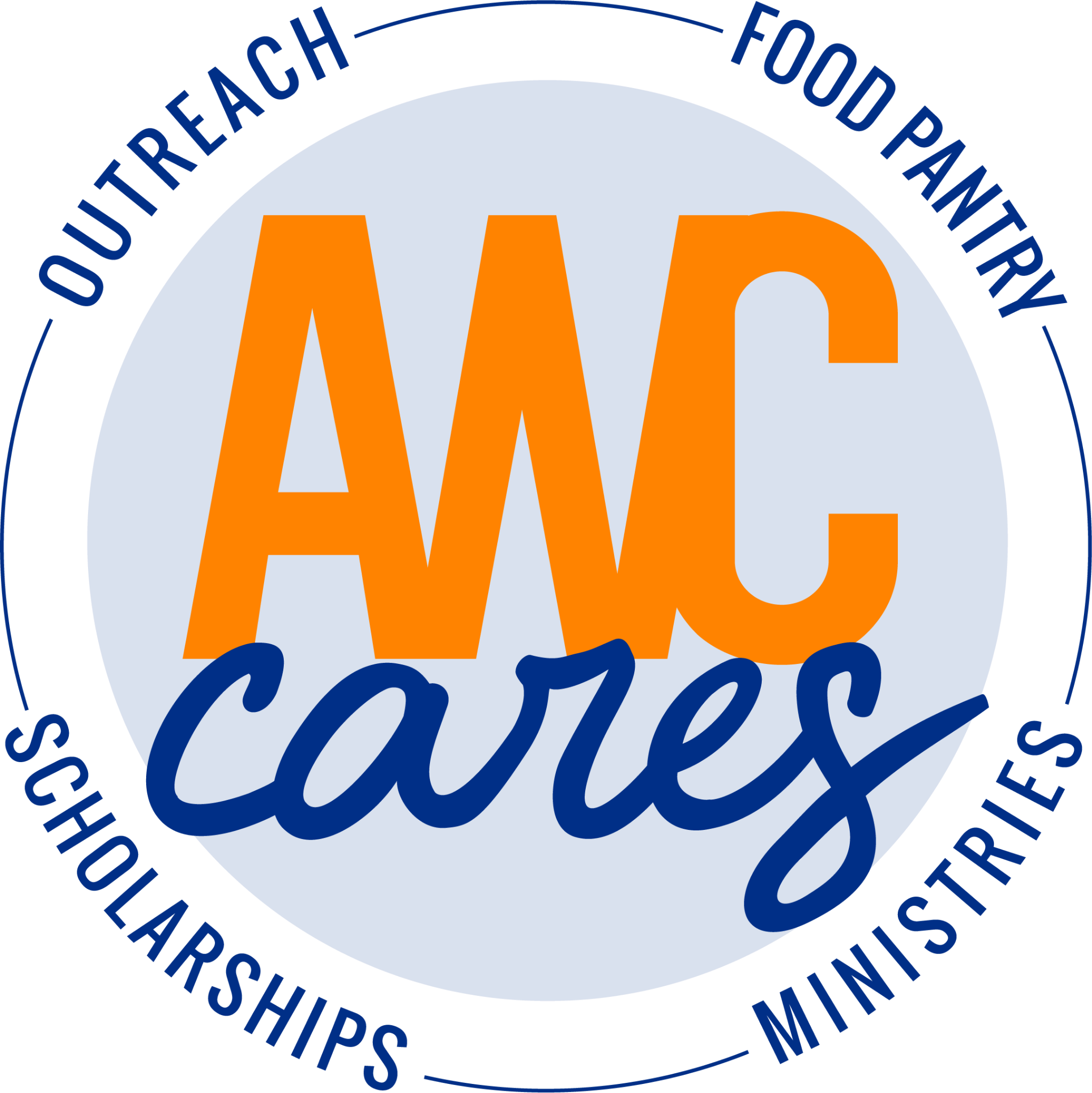 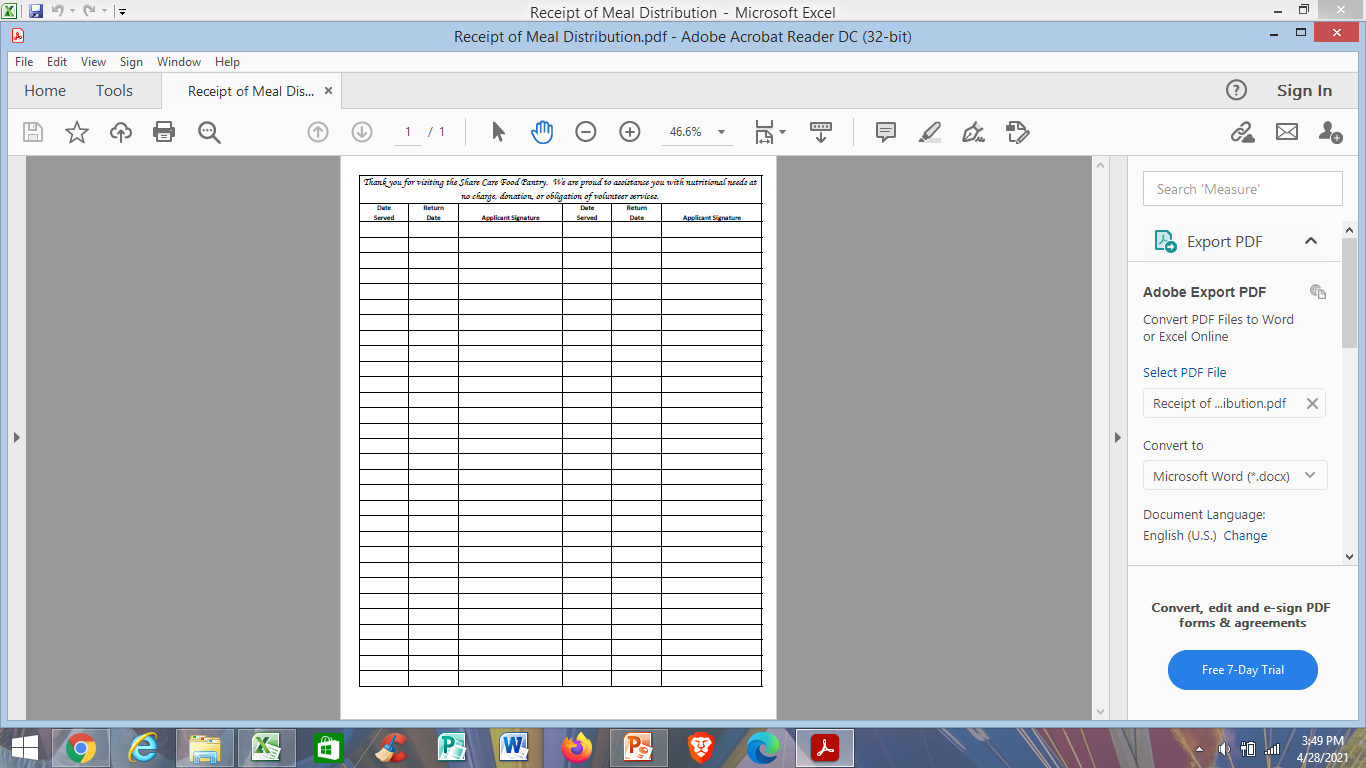 Clients will be able to receive
 food every 4 weeks. This will be
 monitored by keeping a record 
of the dates the visitor come
to the pantry.
Set up cont. – Pick Two Table
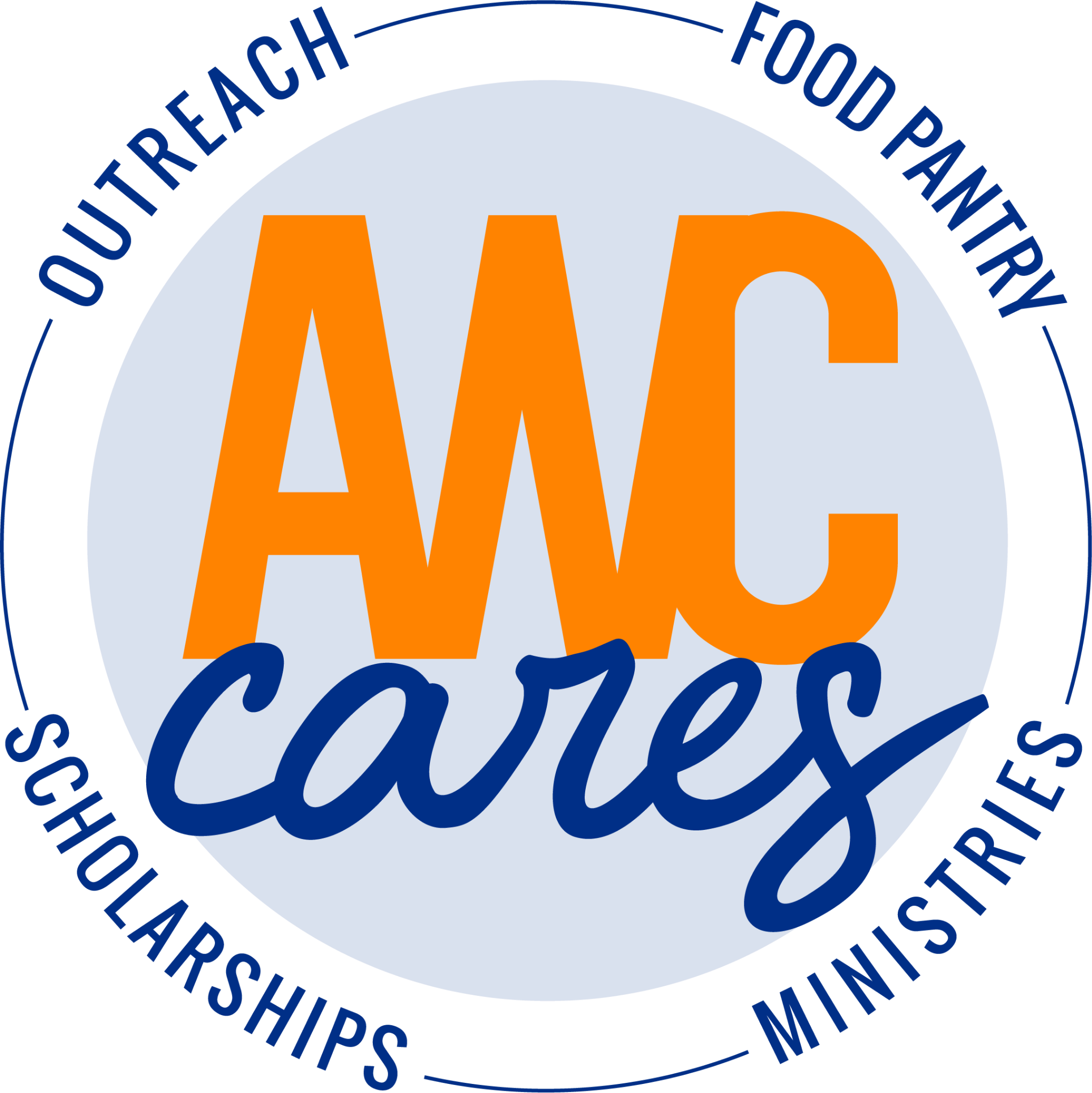 The pick two table contain food items that
are nearing their expiration date.  The visitor 
can select two items from the table.
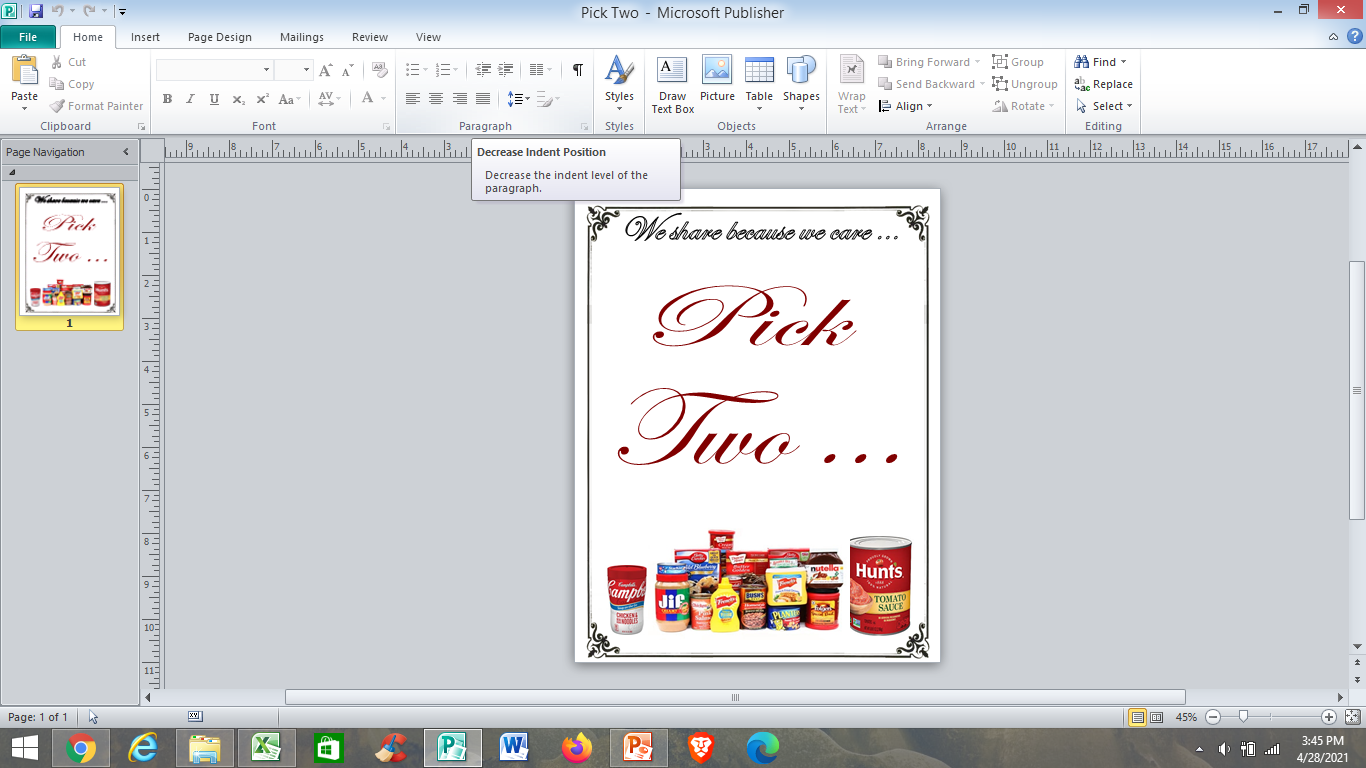 Recordkeeping
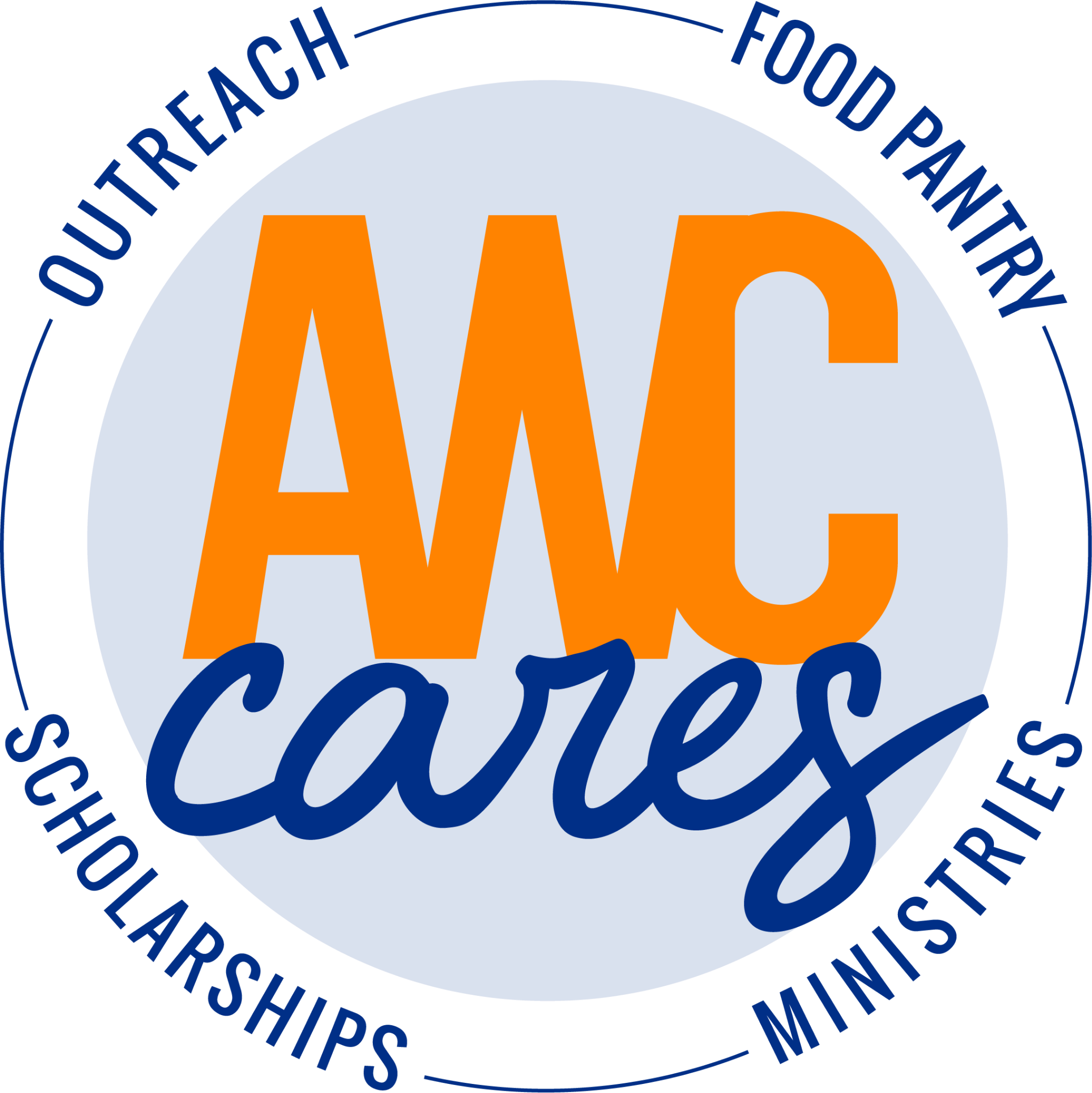 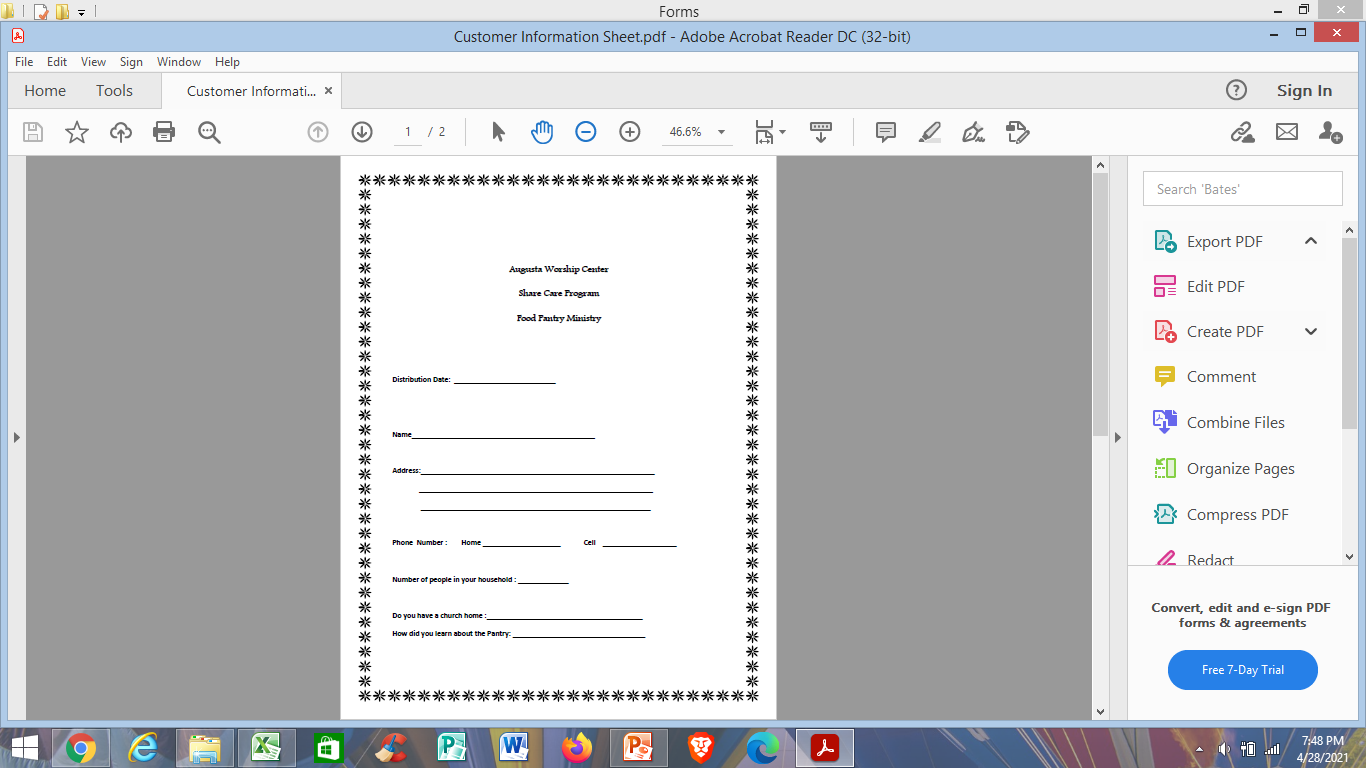 Use Food Card to gather client information

Date of visit {needed to monitor
 frequency of pantry usage}
Name
Age
Address
Phone Number
Number in Household- #Adult/#Children
Church affiliation 
*We do not ask for income amount, proof of individuals in a household or exclude according to residency; Just request: demographics, name, address, phone number and age group
Recordkeeping Cont.
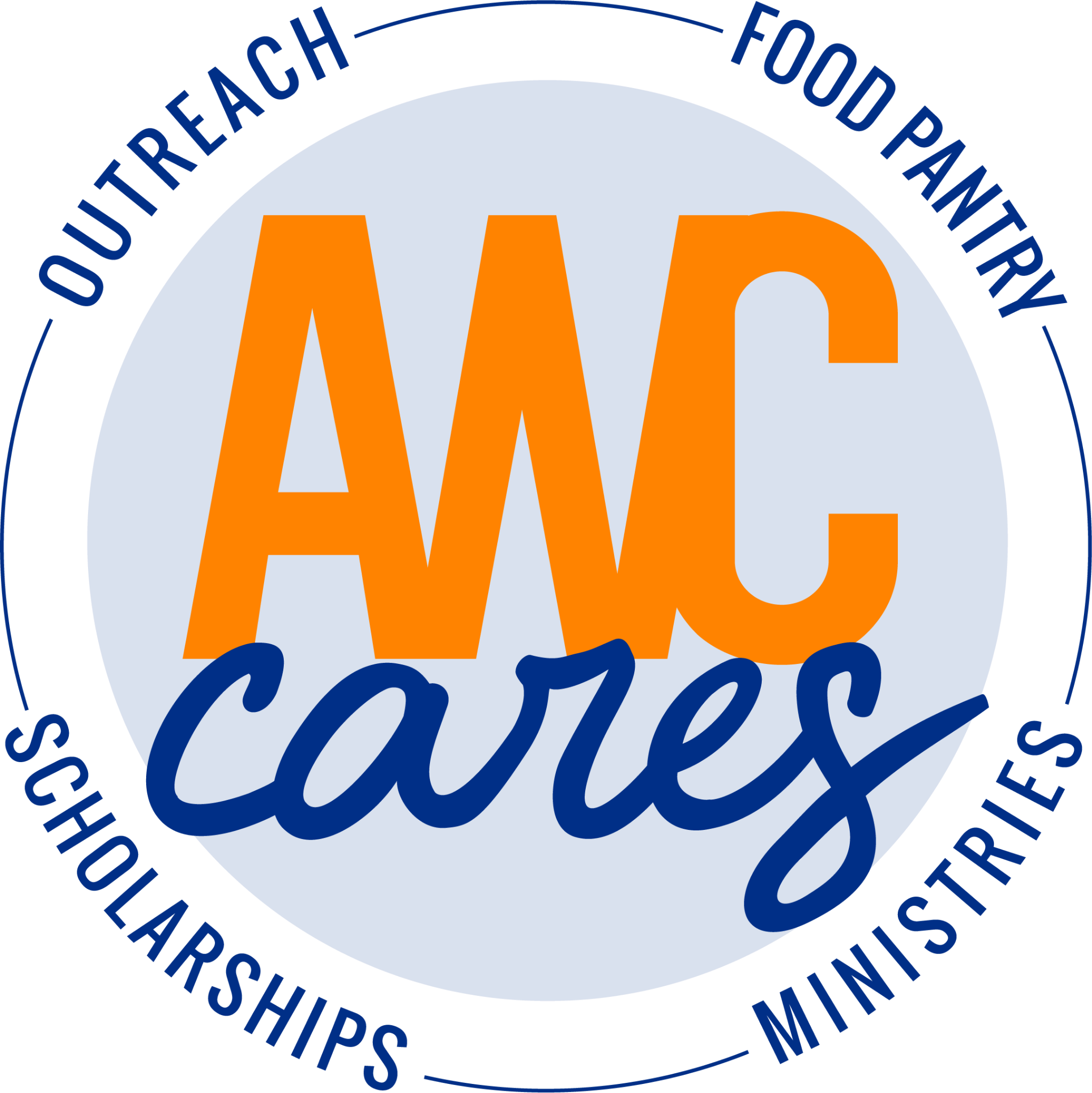 Retain client info. for 1 year until yearly data can be compiled
Data needed to be tracked yearly:
Total visitors served 
Number of visitors attending church service
Food distributed
Age of visitors that use facility to better their needs
Record monthly/quarterly pest control service 
Track inventory and food distribution
Replenish the Pantry
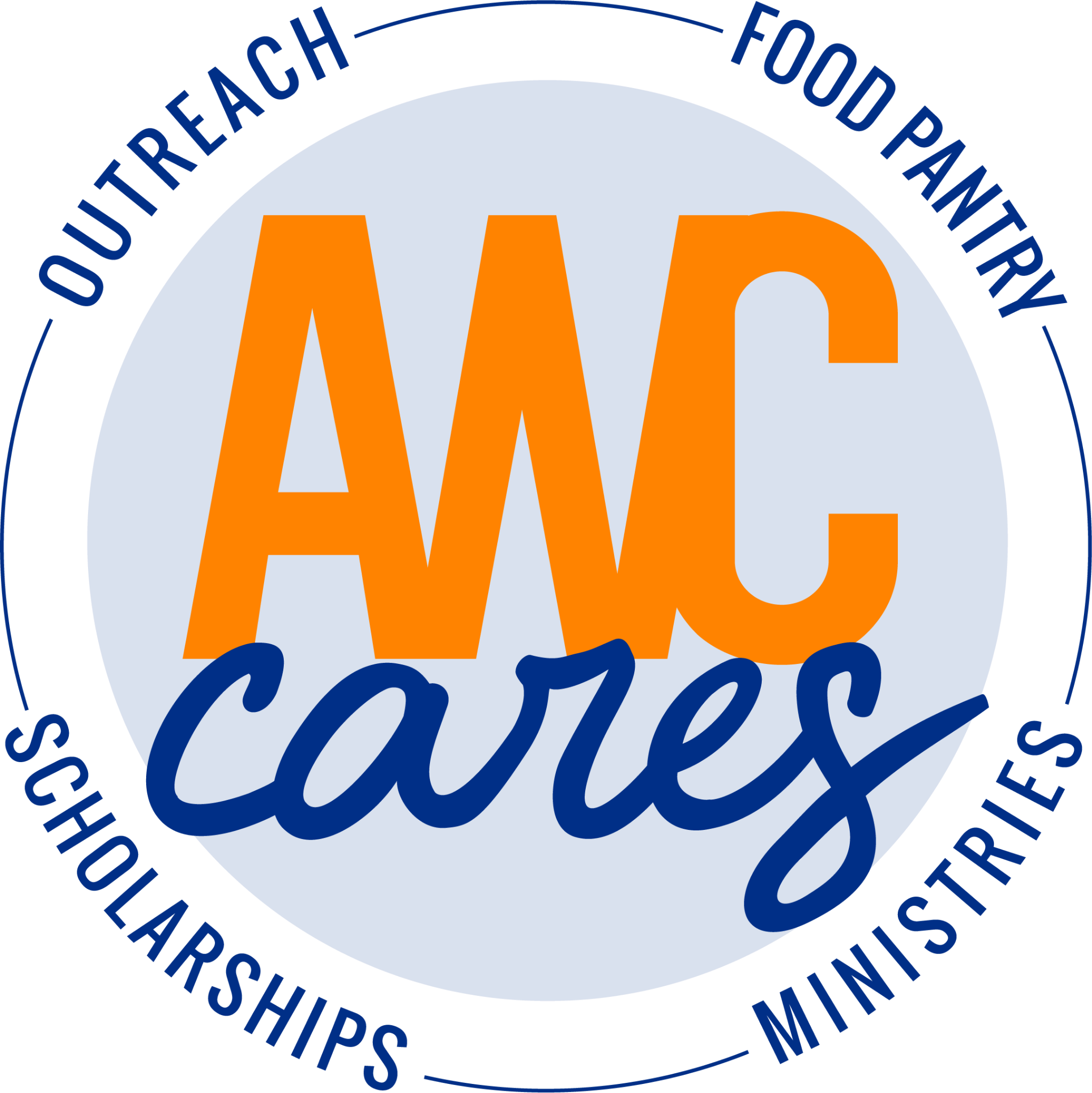 How to Replenish the Food Pantry:
Food drives within the church
Grocery Store donations
Discount store (i.e. Family Dollar, Dollar General..)
Purchase from Food Bank
EIN/Tax ID is needed to receive donations from certain stores so that provider can receive tax write off
Initial Goals
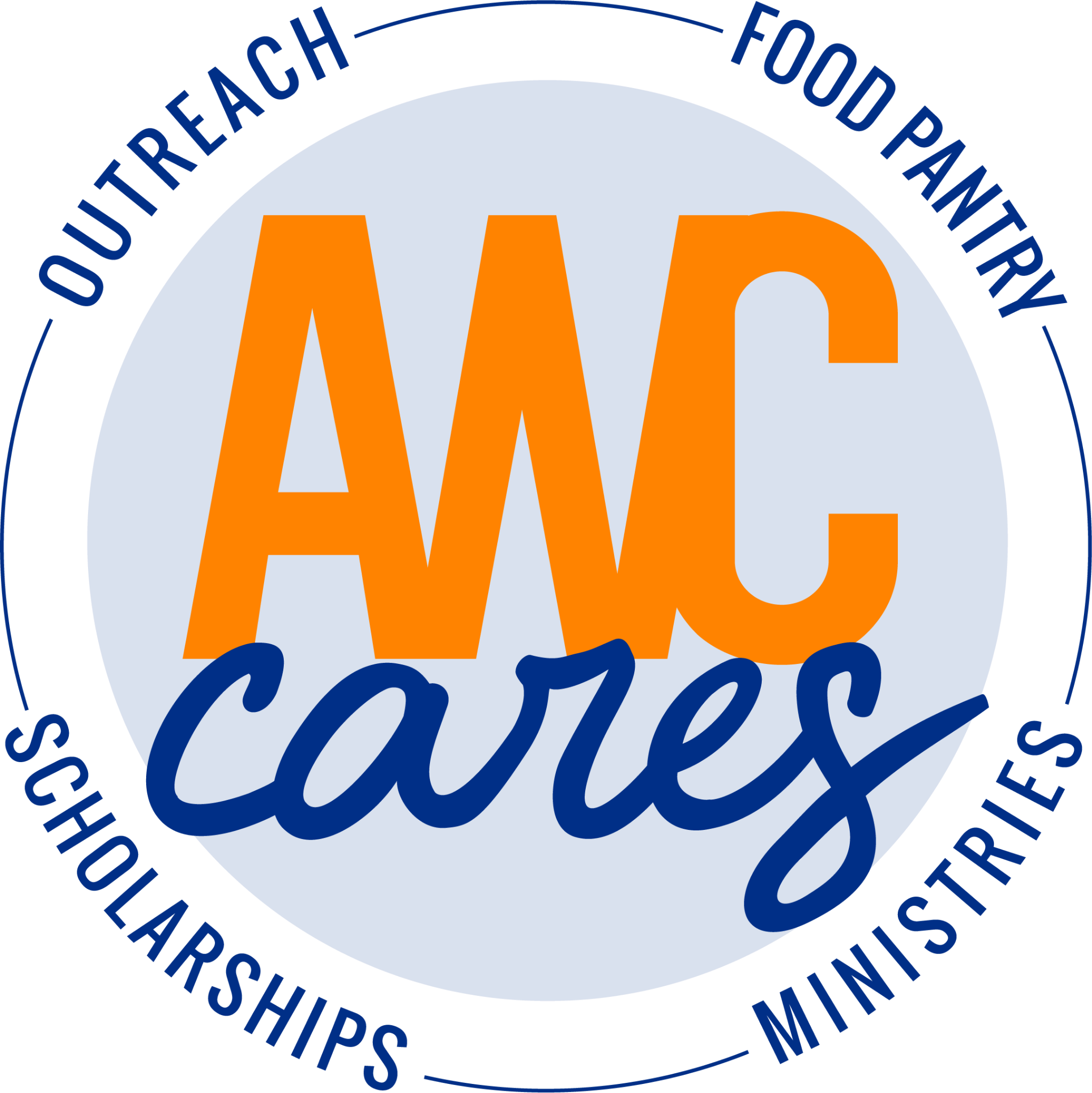 To operate every Tuesday and Friday evenings; church service nights
Have the ability to provide 2 meals per family
Set up a client choice pantry where the clients will pick out their food preferences (to avoid waste)
Future Goals
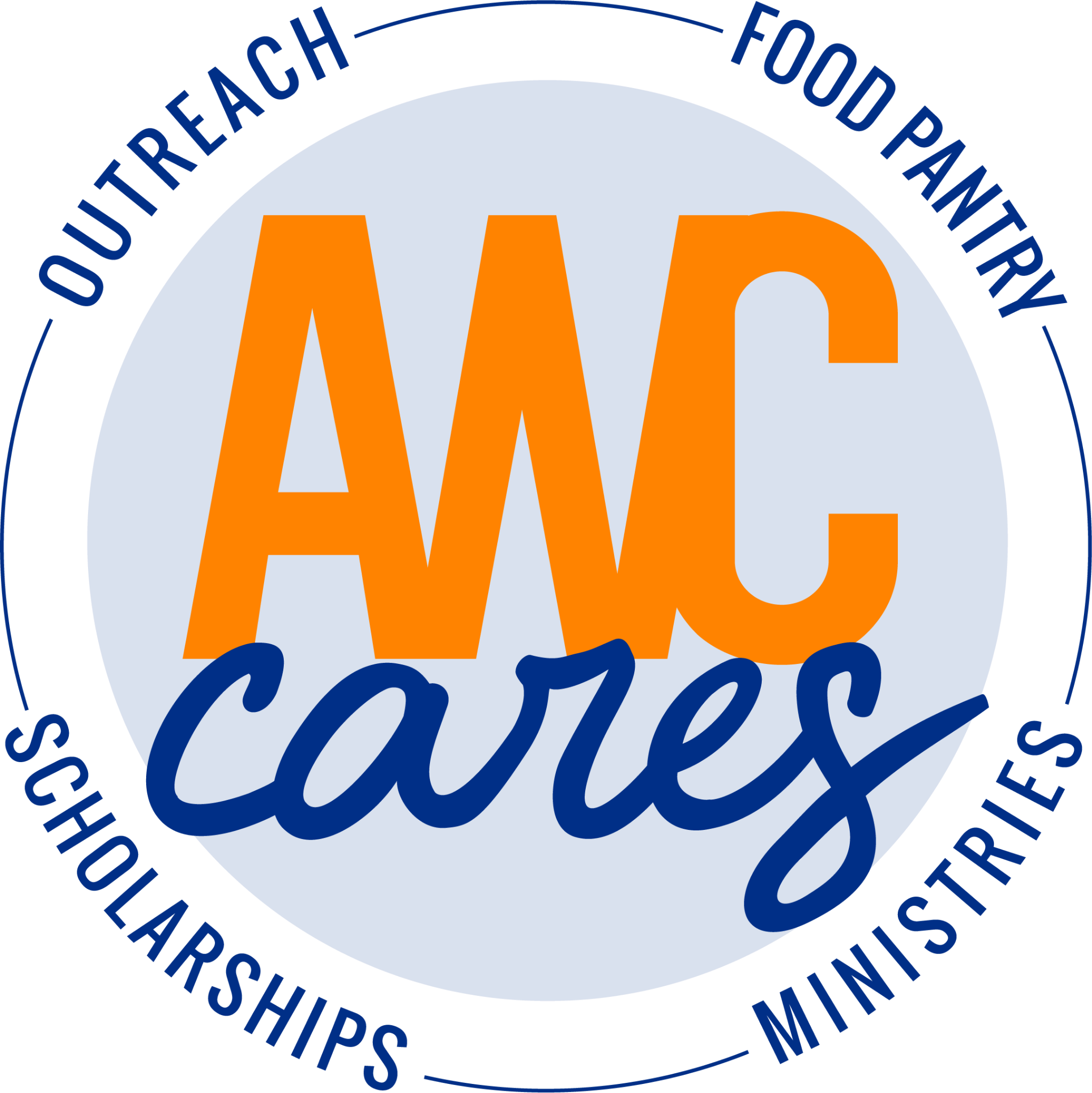 Expand the “AWC Cares” program to offer additional support to the community:  scholarships, outreach events, and ministry support
Increase the meal selections to include fresh fruit & vegetables, meats, frozen foods, and etc.
Eventually provide clothing, shoes, toiletries, baby items and etc.  
Standalone building